Entwicklung Schuppen 3
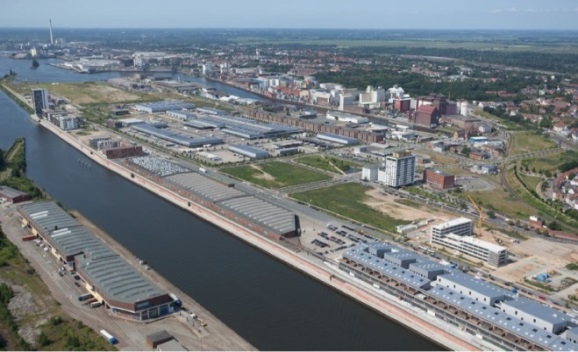 Planungsprozess bis heute 
Ausschreibung im Jahr 2014 
 ohne annahmefähiges Angebot
Ursachenforschung:
ERGEBNISSE: hohes Gesamtinvestitionsvolumen, hybrides Nutzungskonzept, komplexes Anforderungsprofil, etc.  
Ressortübergreifende Überprüfung des ursprünglichen städtebaulichen Konzepts
Organisation Erschließung, Umgang mit Bestand, Nutzungsprogramm, etc.
 Präzisierung des städtebaulichen Rahmenkonzeptes  
Mitte 2015: Verbindliches Kaufpreisangebot der „Überseestadt Schuppen 3 Grundbesitz GmbH
…auf Basis der ursprünglichen Ausschreibungsbedingungen 
…zum entsprechenden Verkehrswert  
…Umsetzung zeitnah
Dr. Kühling
02.11.2015
2
Entwicklung Schuppen 3
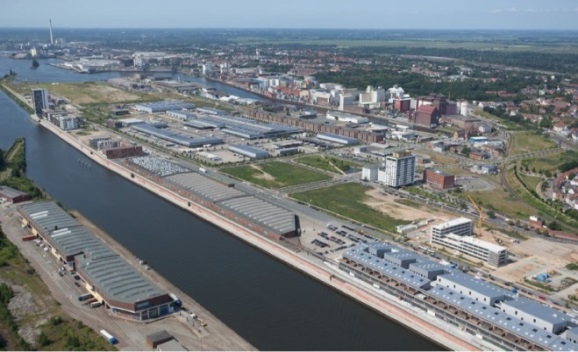 Ausschreibungsfreie Vergabe: 

Rechtliche Grundlagen
RL zur Veräußerung von Liegenschaften in der ÜSS
RL zum Verkauf von Grundstücken FHB 
Ergebnis: Da erste Ausschreibung ohne Ergebnis
…ausschreibungsfreie Vergabe möglich
…wenn Verkehrswertempfehlung realisiert wird  
…Einhaltung der planungsrechtlichen Eckpunkte 
Bedingungen durch Kaufpreisangebot erfüllt  
Abstimmung des durch den Investors zu präzisierenden städtebaulichen Entwurfs (SWAH, SUBV, WFB)
Dr. Kühling
02.11.2015
3
Entwicklung Schuppen 3
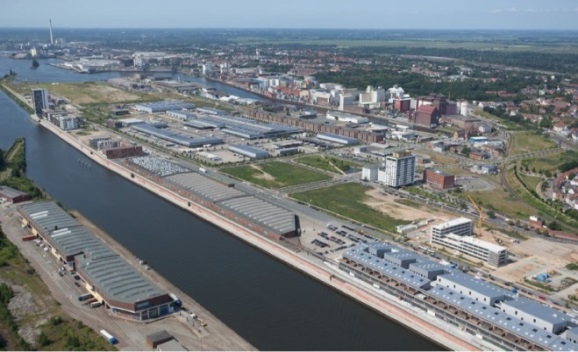 Präzisierung des Entwurfs auf Basis der 
ursprünglichen städtebaulichen Eckpunkte und Ziele: 

Hybrides Nutzungsprogramm
Schwerpunkt Wohnen 
25% Sozialwohnungsquote
Gewerblicher Anteil – davon 1000 qm Fläche für die Kreativwirtschaft 
Umgang mit Bestand (Erhalt der Fassadenkontur, tlw. Erhalt der  Kernsubstanz) 
Blickbeziehung Europahafen / Wasser
Fußläufige Verbindungsachsen zum Wasser (Marcuskaje und Hansator)  
Geschlossene Bebauung Richtung Konsul-Smidt-Straße
Dr. Kühling
02.11.2015
4
Entwicklung Schuppen 3
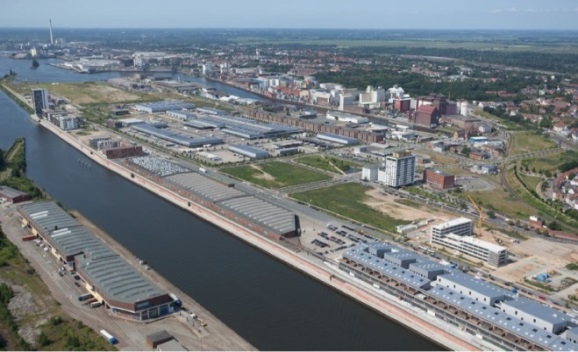 Einzelne Abweichungen 
…auf städtebaulicher Detailebene 
…angesichts mittlerweile veränderter Rahmenbedingungen 

Erhalt der Struktur von Bauteil A anstatt Bauteil B
Aufgeben der bisherigen Höhenstaffelung  bessere Flächenausnutzung  signifikant höhere BGF-Zahl 
Deutlich höhere Anzahl an Wohneinheiten, als ursprünglich geplant 
Überseestadt mittlerweile Schwerpunkt des Sofortprogramms Wohnungsbau
Einzelhandel: Integration eines Nahversorgers 
Nach Abschluss des Einzelhandelskonzept ÜSS, steht mittlerweile ein anderer Standort im Fokus
Dr. Kühling
02.11.2015
5
Entwicklung Schuppen 3
Vielen Dank für Ihre Aufmerksamkeit!
Dr. Kühling
02.11.2015
6